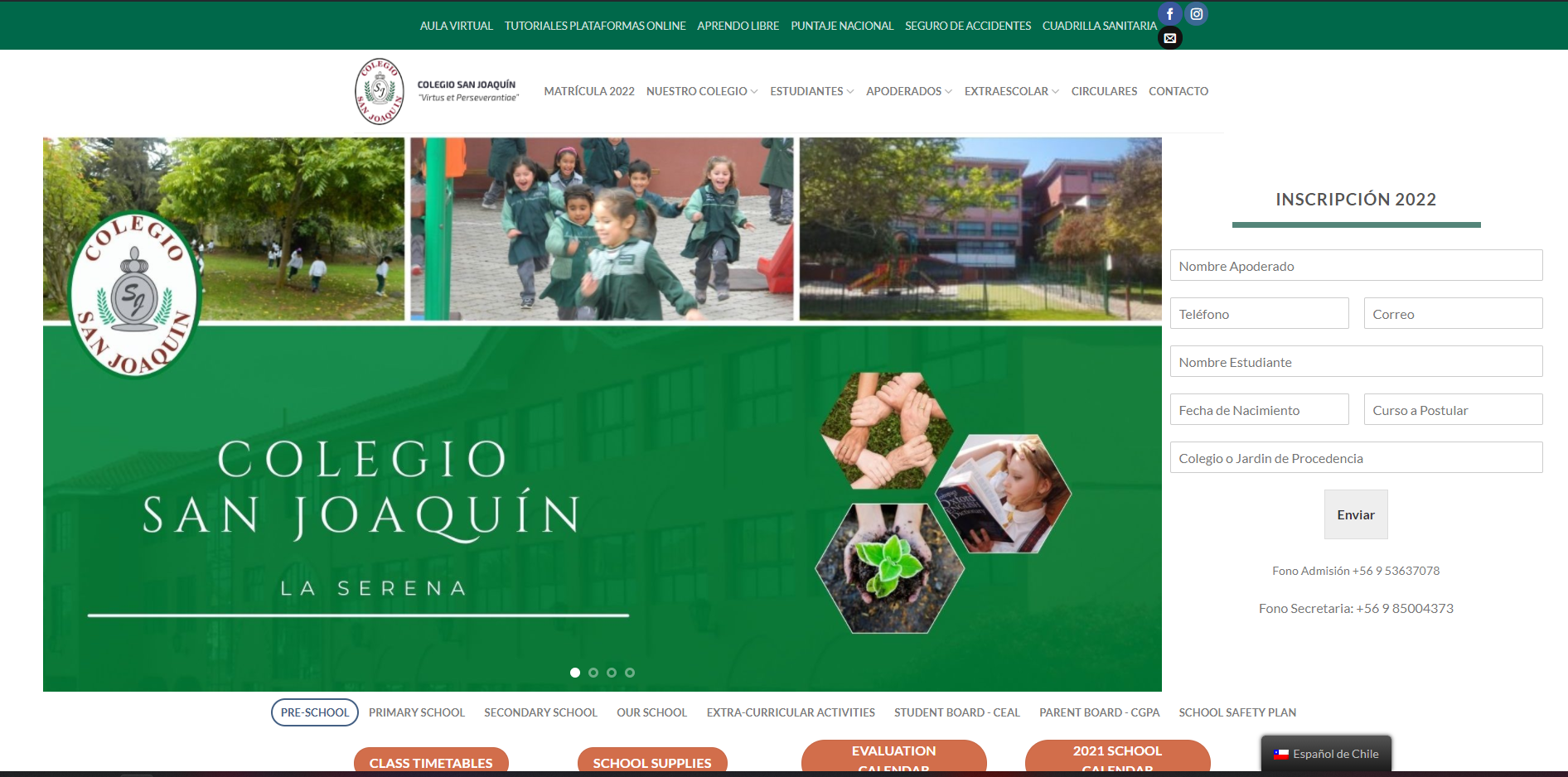 Ingreso a NotasNet
Primero, ingresar a nuestra página
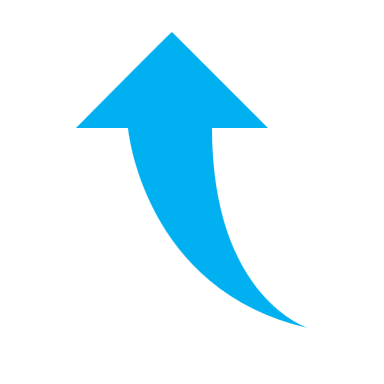 Pinchar el icono de NotasNet
Ingresar a “Abrir App”
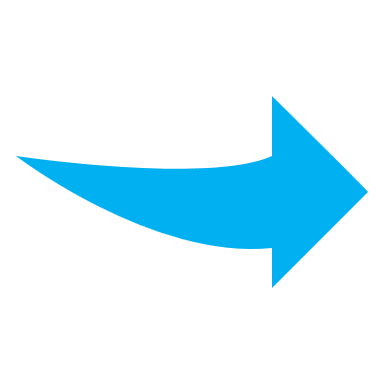 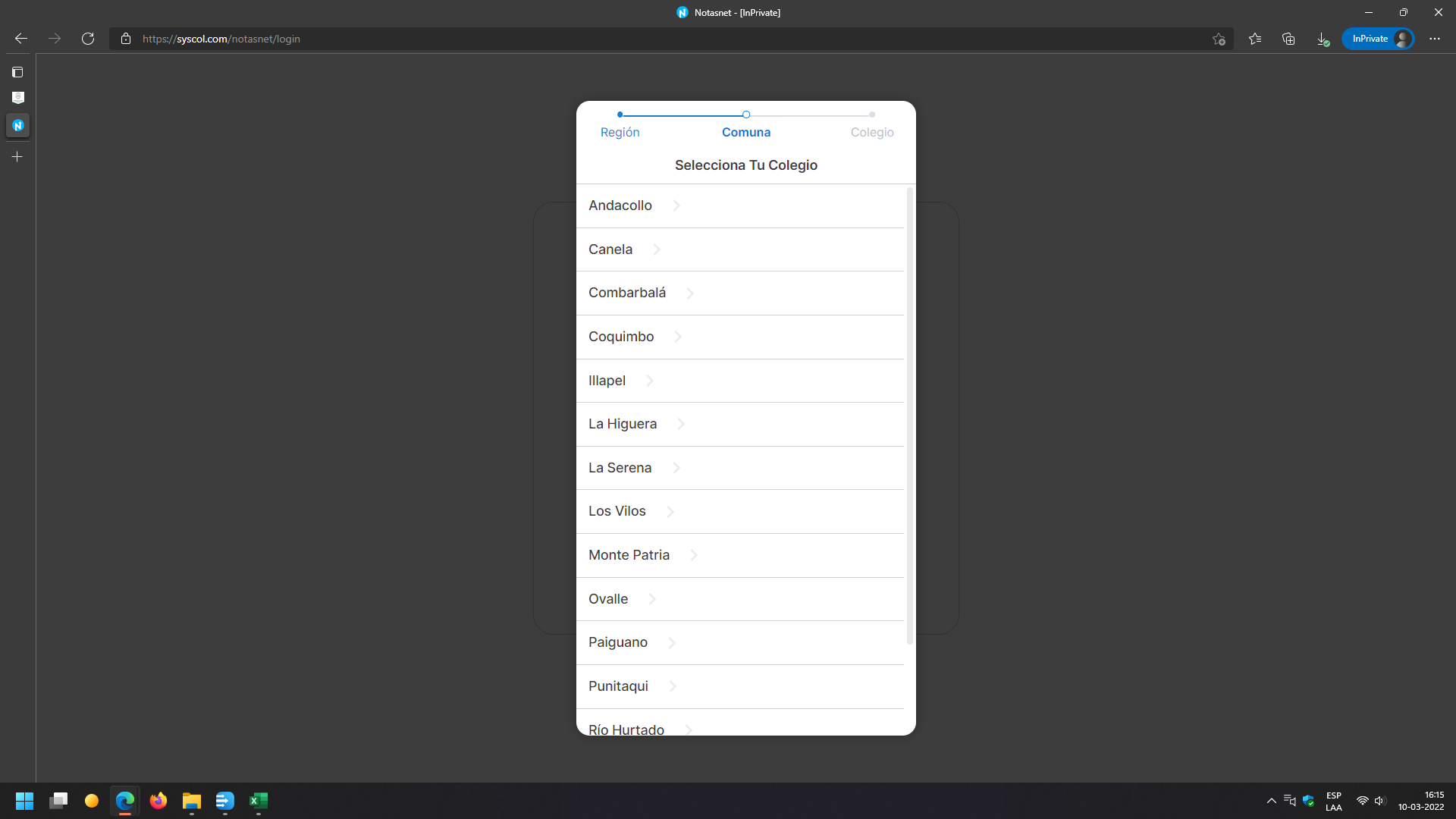 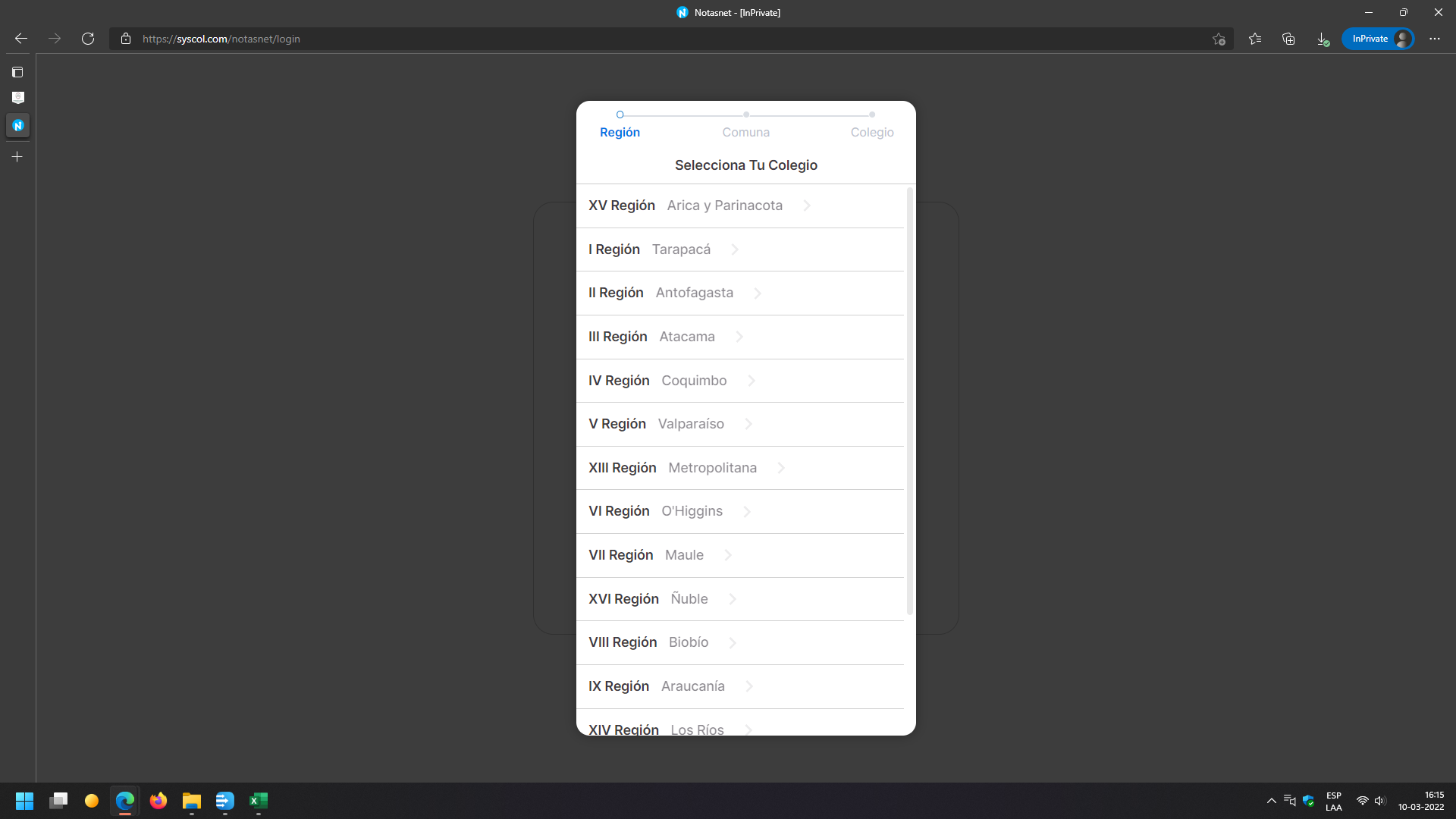 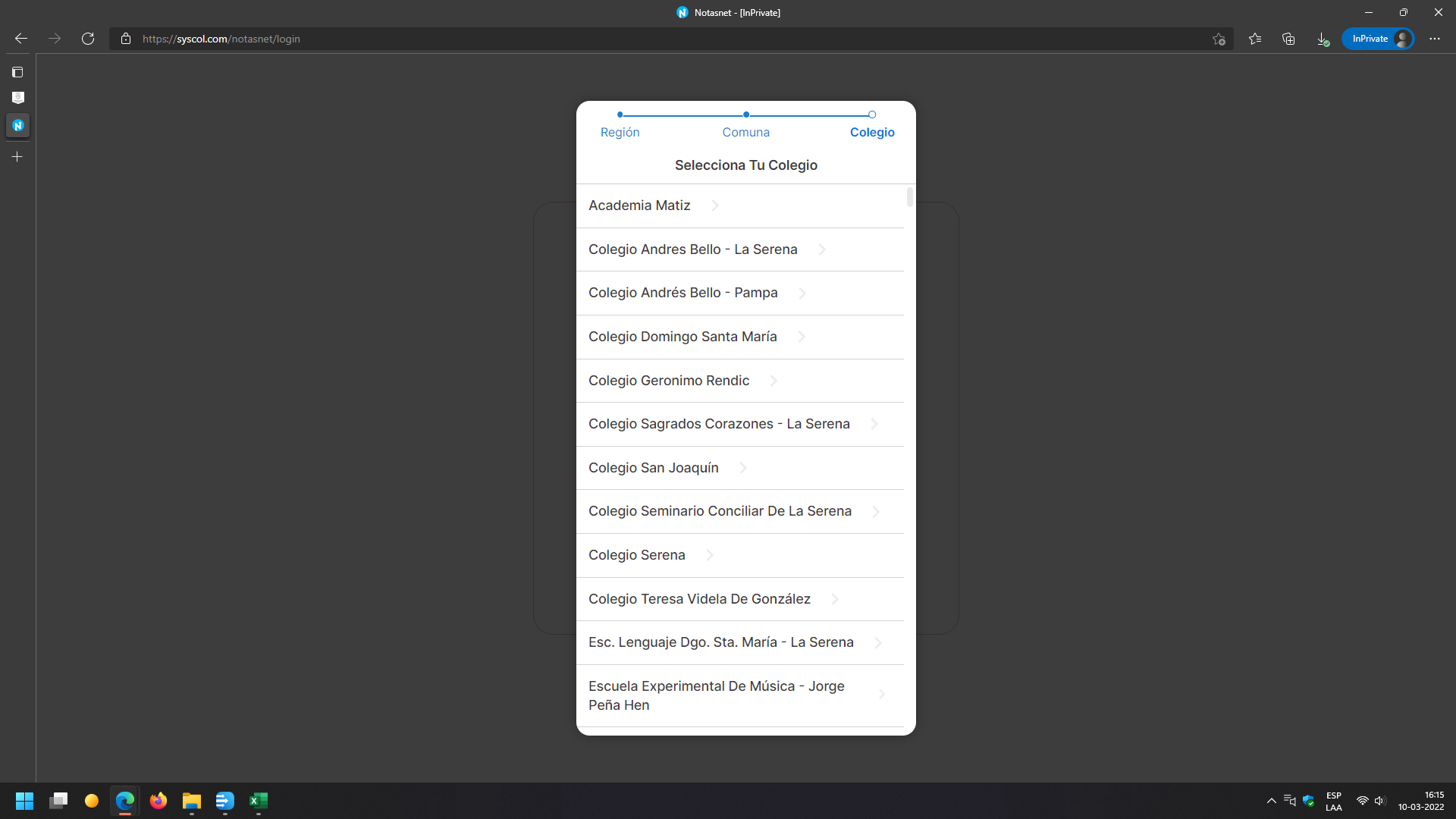 Buscar nuestro colegio
IV Región
La Serena
Colegio San Joaquín
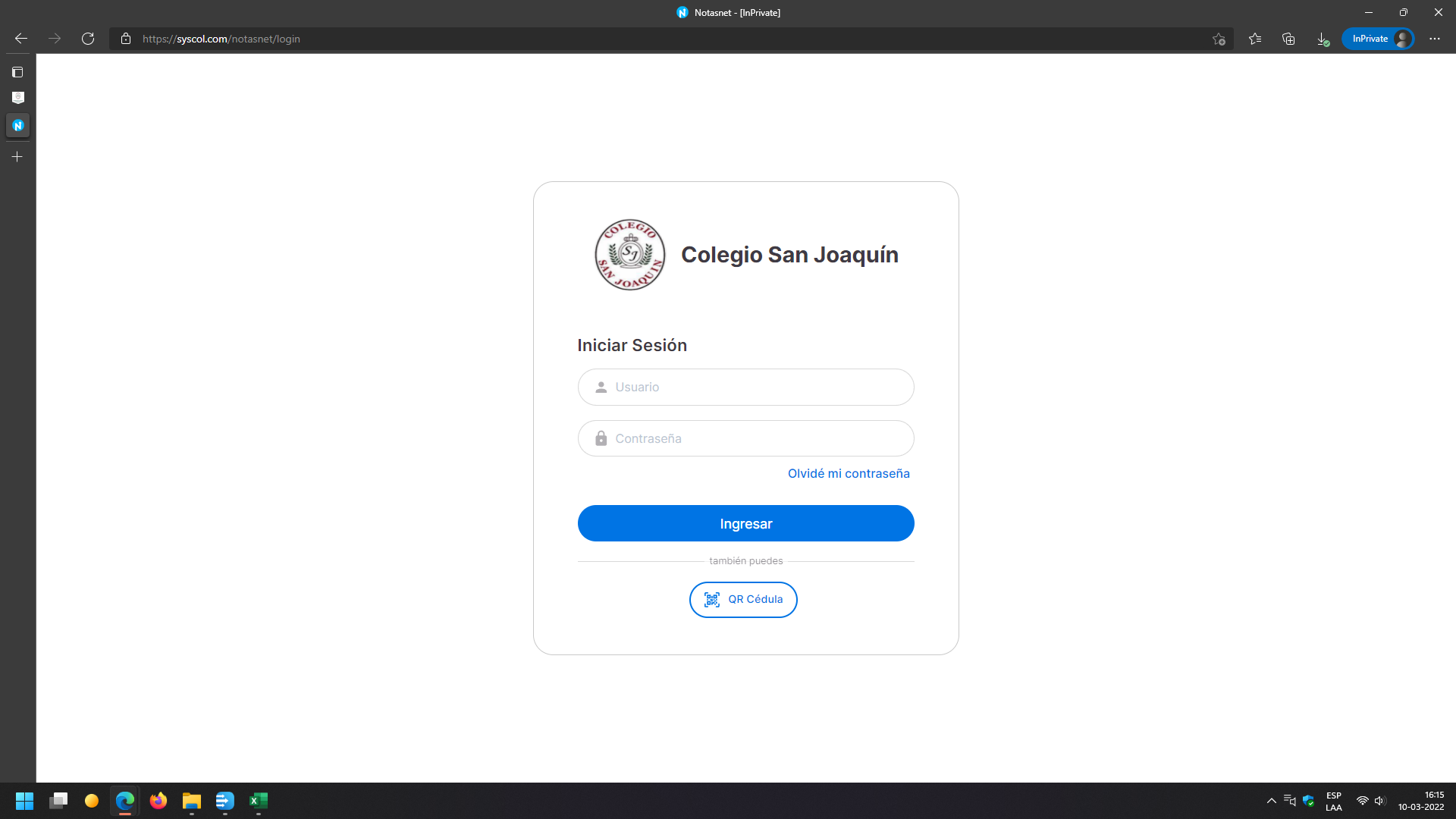 Ingresar utilizando su propio RUT
Ej. Usuario: 012.345.678-9
Clave: 5678